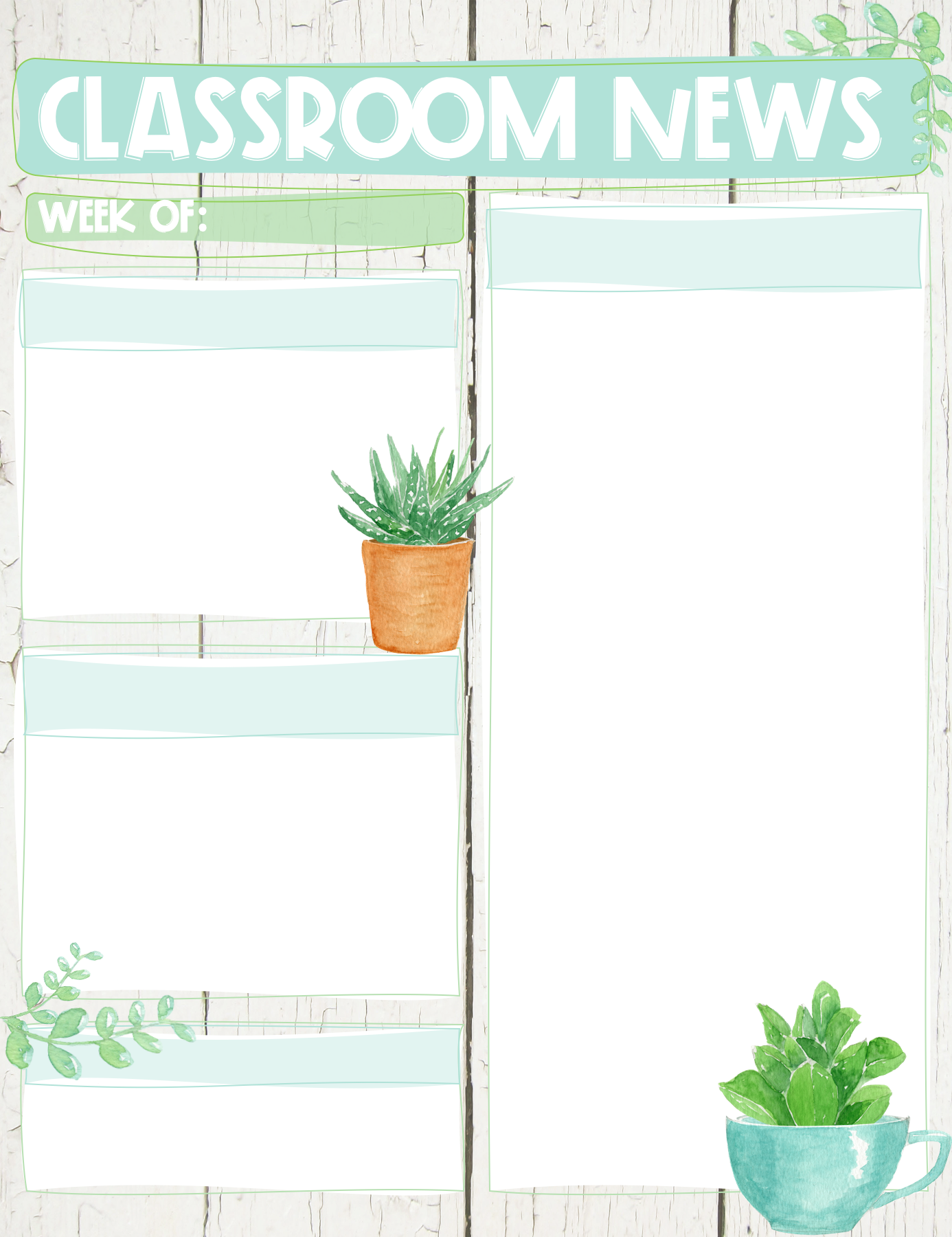 Mrs. Phaly’s
September 30
We are learning:
Announcements
Reading and Phonics:
Long i: i, ie, i_e, iy, igh
Character challenges
Story plot
Who? What? When? Where? Why?
Grammar:
Irregular plural nouns
Math:
2D shapes/ equal shares
Social Science:
Hispanic Heritage Month
Word Study:
Pie, tie, child, kind, sky, dry, high, lime, light, bright
Sight Words:
Good, many, near, off, people, that, right, two, under, very
Please send tennis shoes for PE every day.
Lunch is 12:20-12:45
Noun test on Wed.
Comprehension test Thurs-Fri.
Topic 13 Math test Thurs.
Important dates
The book fair is Sept 30- Oct 4. Our scheduled time is on Thursday the 3rd from 9:20-9:40.
Oct 7-8: Fall Break
Oct 11: a half day
Oct 16: report cards
Student of the Week
Joseph Jacobo
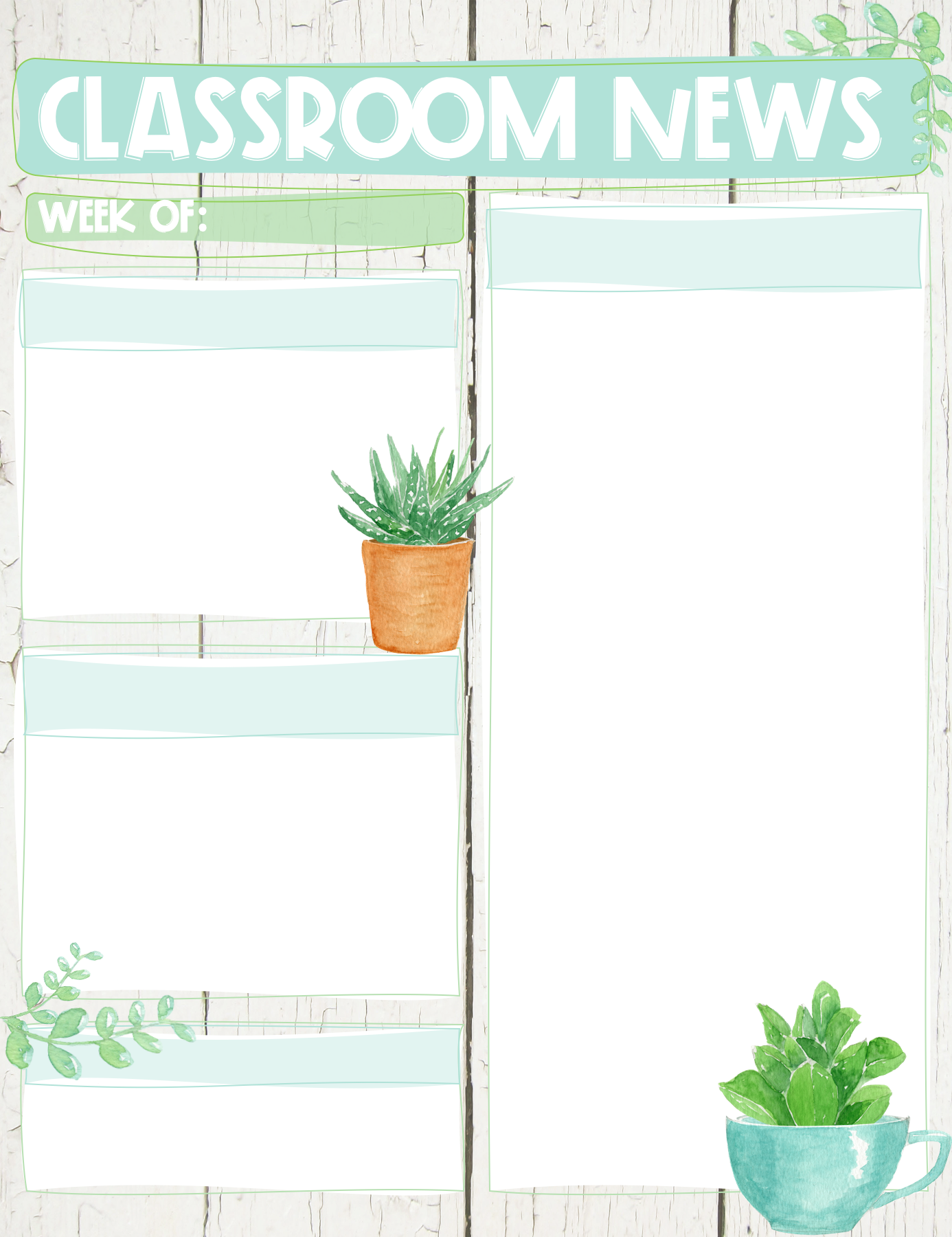 Mrs. Phaly’s
Septiembre 30
Estamos aprendiendo:
Anuncios
Lectura y Fonética:
i larga: i, ie, i_e, iy, ighDesafíos de personajesTrama de la historia¿Quién? ¿Qué? ¿Cuándo? ¿Dónde? ¿Por qué?
Gramática:
Nombres plurales irregulares
Matemáticas:
Formas 2D / partes iguales
Ciencias Sociales:
Mes de la Herencia Hispana
Estudio de Palabras:
Pastel, corbata, niño, amable, cielo, seco, alto, lima, luz, brillante
Palabras de Vista:
Bien, muchos, cerca, apagado, personas, eso, correcto, dos,             debajo, muy
Por favor, envía zapatillas de tenis para educación física todos los días.
Prueba de sustantivos el miércoles.
Prueba de comprensión jueves-viernes.
Prueba de matemáticas del tema 13 el jueves.
Fechas importantes
La feria del libro es del 30 de septiembre al 4 de octubre. Nuestro horario programado es el jueves 3 de 9:20 a 9:40.
7-8 de octubre: Vacaciones de otoño
11 de octubre: medio día
16 de octubre: boletas de calificaciones
Estudiante de la Semana
Joseph Jacobo